Role of the Rotary Club Board Members
PDG Tom Ripperda
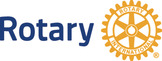 [Speaker Notes: Boards are invisible glue that connects people and connects the club to build stronger communities. Board members are the grassroots leaders and “keepers of the spirit” upon which so much of community cohesiveness and social change depend. Without effective boards, clubs lack the continuity of long term success.]
Focus of the Board
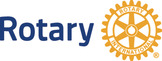 [Speaker Notes: Servicing on the board is among the best places find training and become an expert in managing people and organizations. Current board members need to seek out valued volunteers and encourage them to stretch their skills by joining the board, and support them once they get there. The second crucial job for the board is also intangible: the role the board plays in establishing a tone for the organization. Through example, leaders foster a spirit where others contribute gladly. By paying scrupulous attention to financial matters, and ensuring that government and other paperwork is filed properly, the board demonstrates a commitment to doing things right.]
Leader
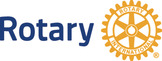 Board Member Responsibility
Be Active
Avoid Conflict of Interest
Exercise Judgement in Oversight of the Club’s Affairs
Comply with Rotary International & Governmental Regulations
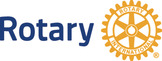 [Speaker Notes: We will discuss these in some detail in the next few slides]
Be Active
Club boards are work
Servicing the board is not a line on someone’s resume 
Expectations need to be explained
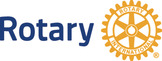 [Speaker Notes: Role of the board is very important to the club.  It is an honor to serve on the board.  Who should we be asking to serve on the board?  Special skills- attorneys, CPA, newspaper people, etc.  Future leaders in our club and our community should be welcome. Having a board member contract is one way to showing current and incoming board members what the expectation is.]
Board Orientation
Expectations
Attendance at Board Meeting
Financial Support of the Rotary Club & RI Foundation
Attendance at Fundraisers & Projects
Follow Club & RI regulations
Serve on a committee-finance, nominating, etc. 
Well versed about Rotary
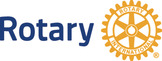 [Speaker Notes: Laying out the expectations for board members in very important.  We change Presidents every year, but Board member terms are usually 3 years. Hopefully the president served on the board before becoming president, so they are better prepared for the job.]
Legal Obligations of Board Members
Duty of Care
Duty of Loyalty
 Duty of Obedience
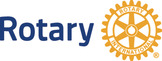 [Speaker Notes: Take care of the Rotary Club by ensuring prudent use of all assets, people, and good will; Ensure that the Club's activities and transactions are, first and foremost, advancing its mission; Recognize and disclose conflicts of interest; Make decisions that are in the best interest of the Club & Rotary International, Ensure that the Rotary Club obeys applicable laws and regulations; follows its own bylaws; and  adheres to its stated mission.]
Board Calendar
Shows dates that tasks need to be started/completed by
Shows dates of board meetings
Annual Club Business Meeting 
Shows dates of long standing events/projects
Shows dates of district events
PETS
District Assembly
Foundation/Membership Training
District Conference
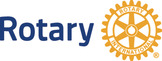 [Speaker Notes: The idea of having a board calendar that gets all of the important dates on it.  When are RI dues paid, District dues paid, annual budget present to board, etc. Example, your club offers 2 $1,500 scholarship to high school senior college or trade school tuition.  3rd week of January, notices and applications to out to the schools with a due date of February 10.  Interviews are held the 3rd week of February with presentation to the student at the club meeting on the 2nd week of April.   The Board can check on progress against our deadlines]
Avoid Conflicts of Interest
Self-dealing
Restrictions on relatives, business association or friendship
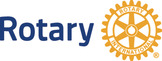 [Speaker Notes: Request for Bids. Example of a problem.  Club wanted a website.  One of the members does website design and offered to do it for $2,500.   The member wants the money upfront?   Club awards scholarships:  Can member’s children or grandchildren be eligible?  Printer donates printing the newsletter, but ask to be paid for postage.]
Exercise Judgement & Oversight
Familiar with financials of the club (990s)
Accurate minutes & reports
Review of proposed annual budget
Protect assets of the club
Review of Club by-laws changes
Review all projects and fundraisers
Recommend new board members as needed
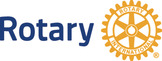 Comply with Rotary International & Governmental Obligations
The payment of  RI & District Dues
Filing of annual state and federal financial reports ( IRS 990 & IL 990)
Filing of Annual Corporate Report with Secretary of State
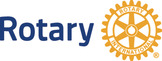 [Speaker Notes: It is recommended that clubs have Directors & Officers Liability coverage- $600 a year]
Additional Resources
Illinois Attorney General
Building Better Charities
https://illinoisattorneygeneral.gov/charities/index.html 
National Council of Nonprofits
https://www.councilofnonprofits.org/tools-resources/board-roles-and-responsibilities
Rotary International
Learning Center
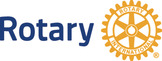